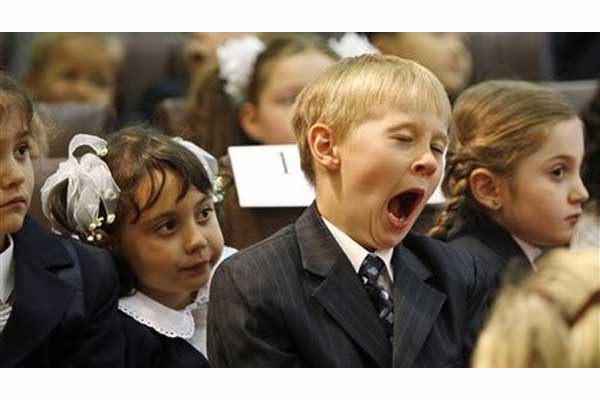 КАК ПОНЯТЬ РЕБЕНКА
Подготовила педагог – психолог Т.Н. Третьякова
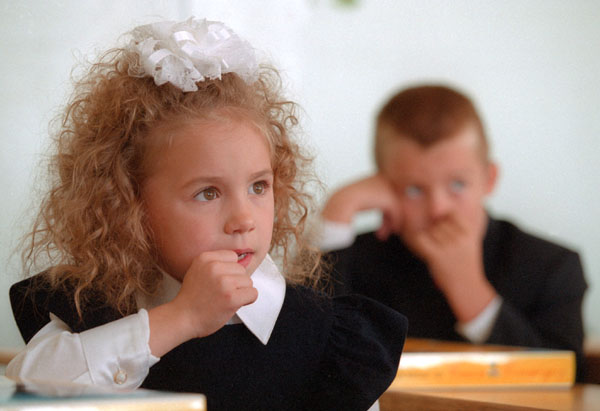 Проявление СДВГ
Расстройство внимания;
двигательные -  расторможенность, неловкость, неуклюжесть;
импульсивность поведения; 
				В школьном возрасте:
трудности в освоении школьных навыков, слабая успеваемость;
неуверенность в себе, заниженная самооценка;
проблемы во взаимоотношениях с окружающими – с одноклассниками, учителем;
нарушения в поведении;
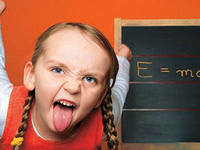 Гиперактивность характеризуется:
высокой подвижностью и деструктивным поведением;
бесцельность избыточной моторной активности;
беспокойство, посторонние движения во время выполнения заданий, требующих усидчивости (не в состоянии удержать руки и ноги неподвижными)
В старшем возрасте проявляется:
неусидчивостью, суетливостью, беспокойством ( что-нибудь вертит в руках, дергает или трясет ногой);
импульсивностью действий (необдуманные поступки);
на уроках с трудом дожидается своей очереди, перебивает других,  
 на вопросы отвечают  
 невпопад,  не дослушивая 
до конца.
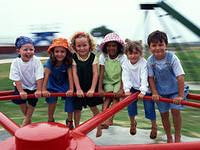 Ребенок может выкрикивать или  вставать с места;
 вмешаться в разговор или работу людей, находящихся рядом;
Во время игры не в состоянии следовать её правилам;
Из-за импульсивности склонны к травматизму, часто попадают в опасные ситуации, не задумываясь о последствиях
 своих поступков (выбегают
 на проезжую часть,
 ввязываются в драки)
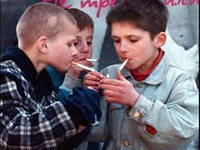 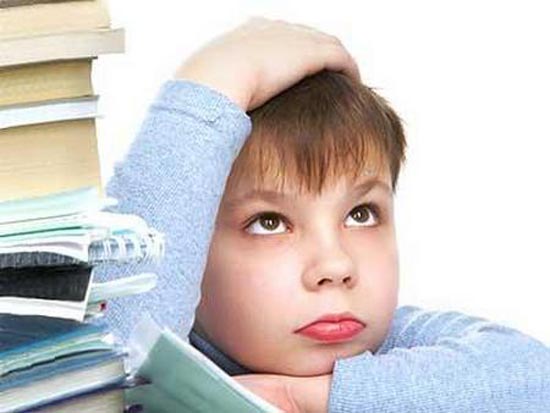 В двигательной сфере обнаруживаются:
нарушения координации движений;
несформированность мелкой моторики и праксиса ( способности осуществлять достаточно сложные целенаправленные движения и действия) сложность в завязывании шнурков, застегивании пуговиц, использовании ножниц, освоении навыков рисования  и письма,
недостаточная сформированность координации движений ведет к моторной неловкости, неспособности к спортивным занятиям и повышенному риску травматизма;
дефекты концентрации внимания являются причиной плохого выполнения заданий на уроках;
склонность забывать, что им нужно делать;
теряют свои вещи в школе и дома;
ДВ очевиден в новой обстановке, когда ребенку необходимо действовать без посторонней помощи.
Избирательность внимания:
удерживается внимание до нескольких часов во время занятий и игр, с которыми удается разобраться  успешно справляться;
необходимы заинтересованность, увлеченность и удовольствие от вида деятельности
При поступлении в школу :
школьные требования выше возможности их выполнения в полной мере;
поведение не соответствует возрастной норме, поэтому данные способности не реализуются в полной мере;
общий уровень интеллектуального развития хороший, но не справляются с заданиями, т.к. испытывают трудности в организации и завершении работы
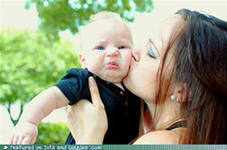 Взаимоотношения:
проблемы коммуникаций со сверстниками, педагогами, родителями, братьями, сестрами;
проблема партнерства – избыточное реагирование, невосприимчивость к оттенкам взаимоотношений;
непредсказуемость поведения 
Отсюда - не может долго играть, успешно устанавливать дружеские отношения. В коллективе является источником постоянного беспокойства: шумит, не задумываясь берет чужие вещи, мешает окружающим. Отношения приводят к конфликтам, ребенок становится аутсайдером.
Становясь нежеланным партнером, нередко выбирает роль классного шута, надеясь наладить отношения со сверстниками;
Может ладить лишь с теми, кто младше или с детьми с подобными проблемами;
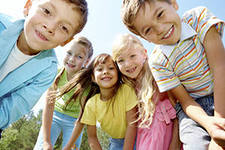 Поведение дома
Страдают от постоянного сравнения с братьями и сестрами, которые лучше учатся или себя ведут.
Родителей раздражает то, что они беспокойны, навязчивы, эмоционально неустойчивы, недисциплинированны, неаккуратны, не способны ответственно относиться к выполнению повседневных поручений. 
Наказания не дают желаемых результатов.
Свойственна слабая психоэмоциональная устойчивость при неудачах и низкая самооценка.
Проявляется упрямство, лживость, вспыльчивость, агрессивность, задиристость.
Методы коррекции СДВГ у детей
Помощь должна быть комплексной:
психолого-педагогическая коррекция,
психотерапия,
медикаментозное лечение.
 Необходимое условие для этого является: СВОЕВРЕМЕННОСТЬ,         	ПОСЛЕДОВАТЕЛЬНОСТЬ  и достаточная                     			     ПРОДОЛЖИТЕЛЬНОСТЬ
 				     оказываемой помощи.
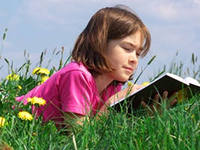 Направление коррекции
Нормализация обстановки в семье, его взаимоотношений с родителями и родственниками. Избегать новых конфликтных ситуаций!
Достичь у ребенка послушания, привить аккуратность, навыки самоорганизации, способность планировать и доводить начатое дело до конца. Развить чувство ответственности за свои поступки.
Научить ребенка уважению прав окружающих людей, правильному речевому общению, контролю собственных эмоций и поступков.
Установить контакт со школьными педагогами.
Добиться у ребенка повышения самооценки, уверенности в своих силах за счет усвоения новых навыков, достижений успехов в учебе и в жизни.
Рекомендации для родителей
В своих отношениях с ребенком поддерживайте позитивную установку. Хвалите его в каждом случае, когда он этого заслуживает, подчеркивайте успехи. Это помогает укрепить уверенность в себе.
Избегайте повторения слов «нет» и «нельзя».
Говорите сдержанно, спокойно, мягко.
Давайте ребенку только одно задание на определенный отрезок времени, чтобы он мог его завершить
Для подкрепления устных инструкций используйте зрительную стимуляцию
Поощряйте ребенка за все виды деятельности, требующие концентрации внимания
Поддерживайте дома четкий распорядок дня. Время приема пищи. Выполнения домашнего задания, сна.
Избегайте большого скопления людей, пребывания в крупных магазинах, на рынках, во избежание чрезмерного возбуждения
Во время игр ограничивайте ребенка одним партнером. Избегайте беспокойных, шумных приятелей.
Оберегайте ребенка от переутомления, это приводит к снижению самоконтроля.
Давайте возможность расходовать избыточную энергию. Полезны прогулки на свежем воздухе, занятия спортом.
Помните, что СДВГ, присущие детям может удерживаться под разумным контролем с помощью перечисленных мер
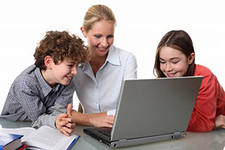